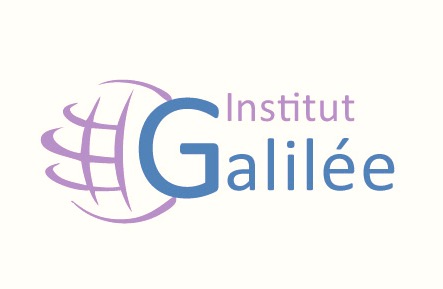 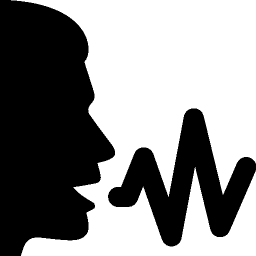 IHM : Interaction Homme-Machine
TAP : Traitement AUTOMATIQUE DE LA PPAROLE
Encadré par :					Présenté par : 
Mme Catherine RECANATI 				cHOUTTA ABOUBAKR
1
INTRODUCTION
2
Plan :
3
Définitions :
Parole: Flux continu constitué d'une suite de mots, eux mêmes constitués d'un enchainement de phonèmes et de bruits articulatoires
Le traitement de la parole est une discipline technologique dont l'objectif est la captation, la transmission, l'identification et la synthèse de la parole.
Phonèmes: plus petite unité discrète ou distinctive (c'est-à-dire permettant de distinguer des mots les uns des autres) que l'on puisse isoler par segmentation dans la chaîne parlée
4
Historique :
1952 : reconnaissance des 10 chiffres, pour un « monolocuteur » , par un dispositif électronique câblé 
1960 : utilisation des méthodes numériques 
1965 : reconnaissance de phonèmes en parole continue 
1968 : reconnaissance de mots isolés par des systèmes implantés sur gros ordinateurs (jusqu’à 500 mots) 
1969 : utilisation d’informations linguistiques 
1971 : lancement du projet ARPA aux USA (15 millions de dollars) pour tester la faisabilité de la compréhension automatique de la parole continue avec des contraintes raisonnables 
1972 : premier appareil commercialisé de reconnaissance de mots 
1976 : fin du projet ARPA ; les systèmes opérationnels sont HARPY, HEARSAY I et II et HWIM 
1978 : commercialisation d’un système de reconnaissance à microprocesseurs sur une carte de circuits imprimés
5
1981 : utilisation de circuits intégrés VLSI (Very Large Scale Integration) spécifiques du traitement de la parole 
1981 : système de reconnaissance de mots sur un circuit VLSI 
1983 : première mondiale de commande vocale à bord d’un avion de chasse en France 
1985 : commercialisation des premiers systèmes de reconnaissance de plusieurs milliers de mots 
1986 : lancement du projet japonais ATR de téléphone avec traduction automatique en temps réel 
1988 : apparition des premières machines à dictée par mots isolés 
1989 : recrudescence des modèles connexionnistes neuro-mimétiques 
1990 : premières véritables applications de dialogue oral homme-machine 
1994 : IBM lance son premier système de reconnaissance vocale sur PC 
1997 : lancement de la dictée vocale en continu par IBM
6
Principe de base :
Le traitement acoustique
L’apprentissage automatique
Le décodage
7
Exemples d’applications
Une dictée vocale peut être associée à un traitement de texte : Un locuteur parle et le texte s’affiche ; ainsi, il n’a plus besoin de taper son texte au clavier.
Les serveurs d’informations par téléphone
 La messagerie
La sécurité possible grâce à la signature vocale
8
EXEMPLES D’APPLICATION :
https://www.youtube.com/watch?v=4XNQPOQ6-5shttps://www.youtube.com/watch?v=sDruy39Yn2I&list=RDCMUCUaHJ0fTA-1theR8A8Polmw&start_radio=1
9
Comment ça marche :
https://www.youtube.com/watch?v=tEmXaHPE6Ys&t=6s
10
Reconnaissance vocale :
11
Architecture d’un système de reconnaissance vocale
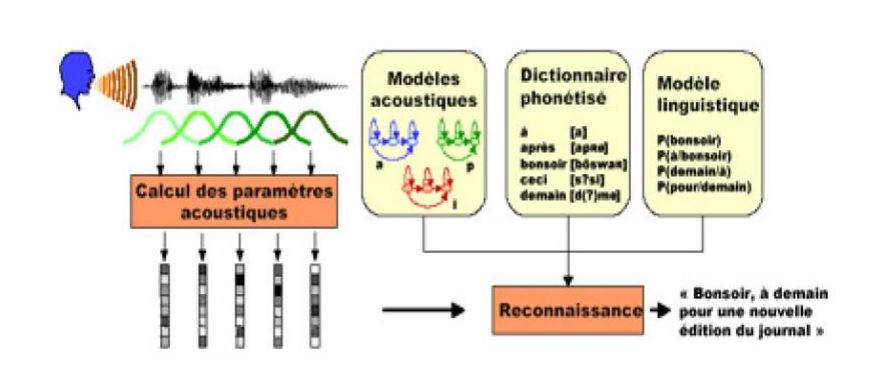 12
L’étape de la reconnaissance :
Analyser le signal inconnu sous la forme d’une suite de vecteurs acoustiques
Comparer la suite inconnue à des exemples préalablement enregistrés.
Le mot «reconnu» sera alors celui dont la suite de vecteurs acoustiques colle le mieux à celle du mot inconnu.
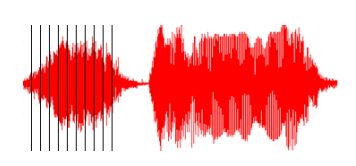 13
Difficultés du TAP :
Grande quantité d’informations
Grande variabilité des informations
Type de parole 
Environnement
Locuteur
Coarticulation
Diversité des sources 
de connaissances 
 Acoustique 
Linguistique 
Extra-linguistique
14
Difficultés de la reconnaissance vocale:
https://www.youtube.com/watch?v=ZzSzkAuKPe0&t=1s
15
Thank you for your attention !
16